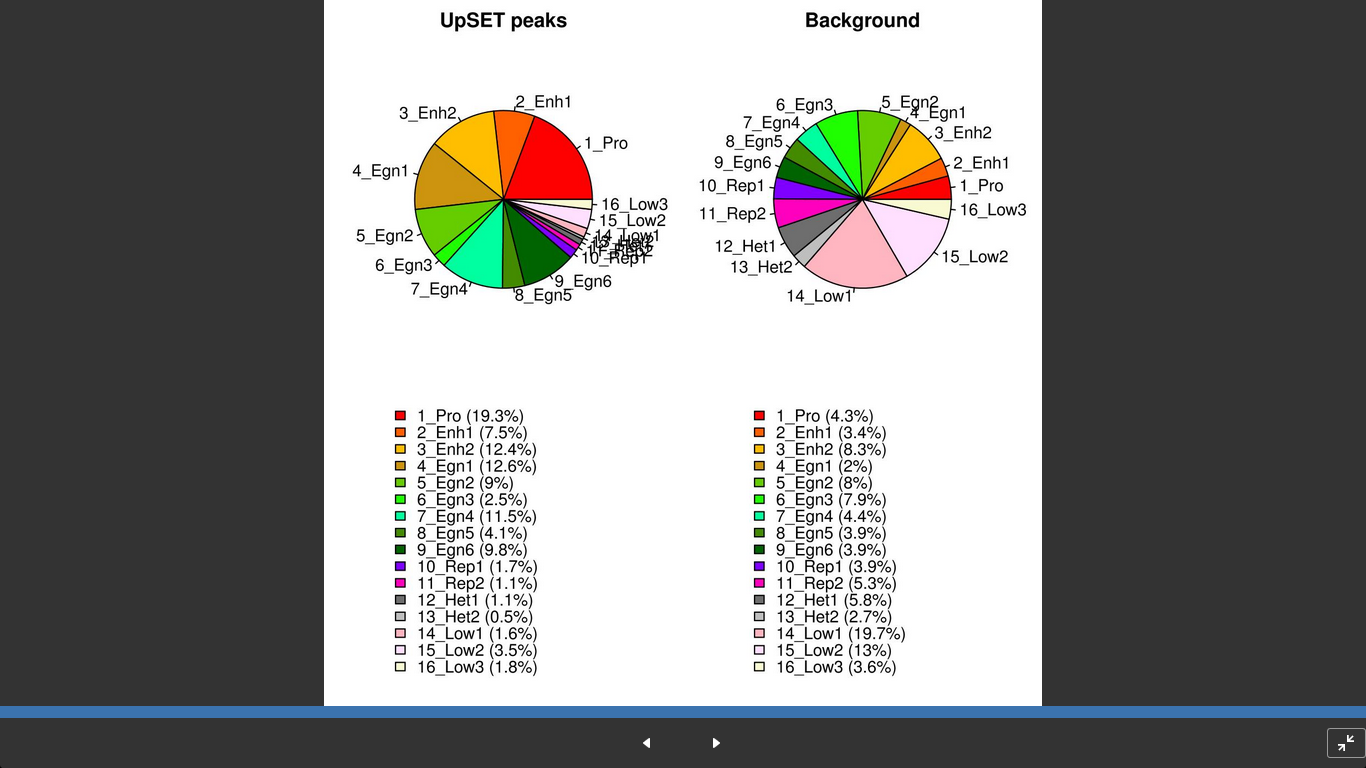 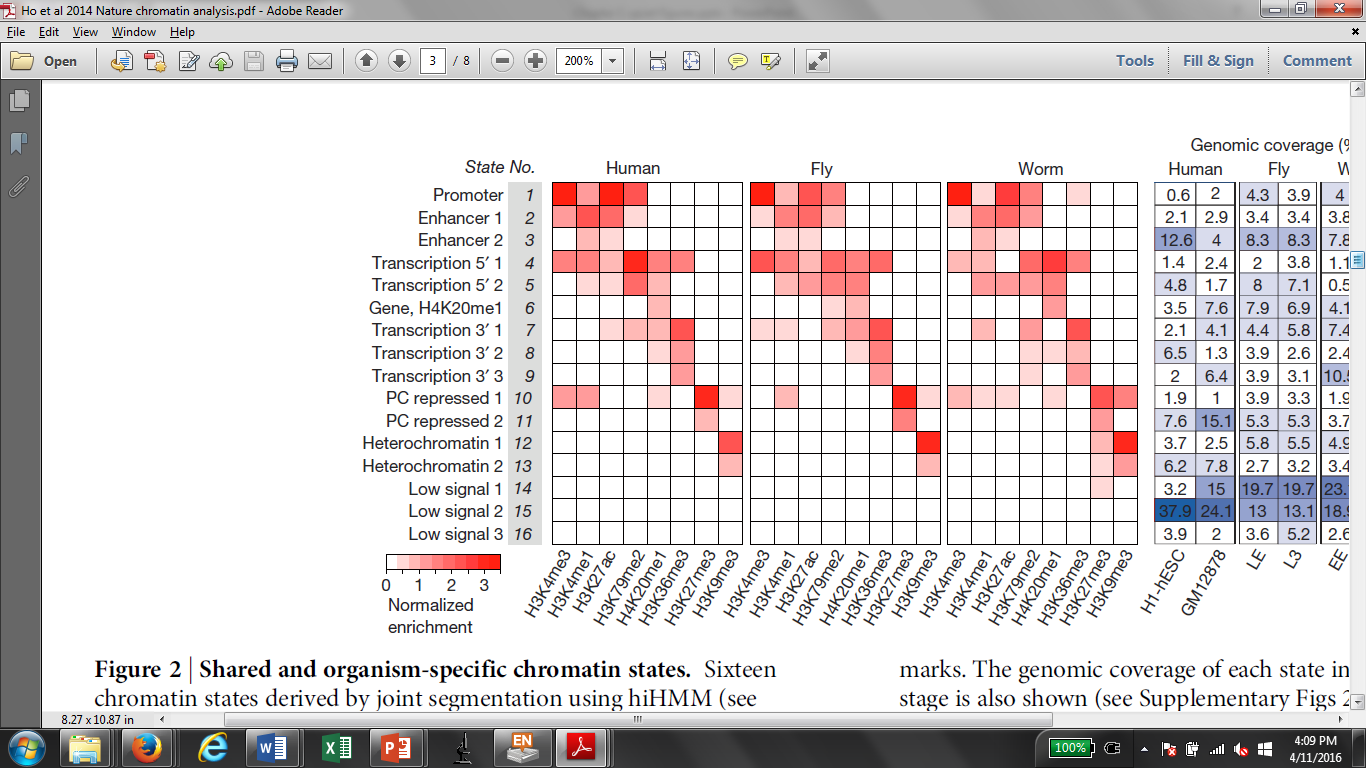 *
*
*
*
*
*
*
Figure S3: UpSET-BioTAP ChIP peaks are enriched for active TSS and transcriptional elongation chromatin signatures